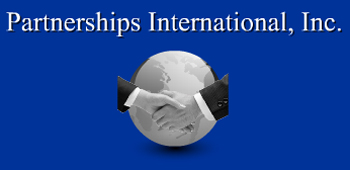 "Partnering for Compliance™"  East Coast 2014 will be on March 5-7 at the Holiday Inn Orlando International Airport
GOVERNMENT DEPARTMENTS & TRADE SPEAKERS PARTICIPATING:
Department of State (Terry Davis – DTCL & Glenn Smith – DTCC)
Department of Commerce (Gene Christiansen – Licensing & Jonathan Barnes – OEE)  
Department of Defence (Kenneth Oukrop – DTSA) 
Treasury Department(Jeremy Sasseur – OFAC) 
Census Bureau (Joe Cortez) 
Department of Homeland Security (CBP – Russ Morgan & Joe Mitchell, and ICE – Jacqueline Metzger & Jose Pagan)
Baker & McKenzie (Bart McMillan & Jonathan Poling)  
 Braumiller Law Group, PLLC  (Adrienne Braumiller & Bruce Leeds) – Imports, and U.S. Trade.
Important reasons why certain exports are controlled by the U.S. government, including
(1) national security; (2) foreign policy; (3) proliferation of weapons of mass destruction; (4) antiterrorism; and (5) protecting our valuable intellectual property and, thus, our livelihood.
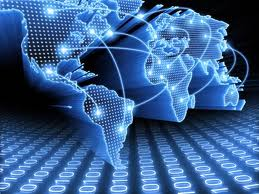 The following abbreviations are often used:
RE = rare earth
REM = rare-earth metals
REE = rare-earth elements
REO = rare-earth oxides
REY = rare-earth elements and yttrium
LREE = light rare earth elements (Sc, La, Ce, Pr, Nd, Pm, Sm, Eu, and Gd; also known as the cerium group)
HREE = heavy rare earth elements (Y, Tb, Dy, Ho, Er, Tm, Yb, and Lu; also known as the yttrium group)
Rare Earths Expected to be in Short Supply in the next 15 years
*Neodymium, Europium, Terbium, Dysprosium, Yttrium
Concentrations of Rare Earth Elements
Source: Jared L. Romero and Samuel A. McCord
SANDIA REPORT, 2012
REEs share many similar properties, which is why they occur together in geological deposits.
The 17 REEs are found in all REE deposits but their distribution and concentrations vary.
They are referred to as ‘rare’ because it is not common to find them in commercially viable concentrations.
Vital for the Earth’s fastest growing areas:  Clean Energy & High Technology (incl. Defense)
REEs Play a Key Role in the Green Energy Sector
Electric and hybrid cars can contain 20 - 25 pounds of rare earths, which is double that found in a standard gasoline vehicle.
The battery itself is made from several pounds of rare earth compounds. REEs are also used in regenerative braking systems and electric traction motors. The motors consist of powerful magnets made from neodymium and dysprosium.
A table listing the seventeen rare earth elements, their atomic number and symbol, the etymology of their names, and their main usages (see also Applications of lanthanides) is provided here. Some of the rare earth elements are named after the scientists who discovered or elucidated their elemental properties, and some after their geographical discovery.
Most Rare REE:  

Only the highly unstable and radioactive promethium "rare earth" is quite scarce.    The rare earth elements are often found together.    
Date of Discovery: 1945 Discoverer: J.A. Marinsky Name Origin: From the god Prometheus (who stole fire of the sky 	and gave it to man) Obtained From: fission products of uranium, thorium, 	plutonium  (originally was called “clintonium” after the lab 	in which it was discovered)

Some practical applications exist only for chemical compounds of promethium-147, which are used in luminous paint, atomic batteries and thickness measurement devices – among other uses.  Since natural promethium is exceedingly scarce, the element is typically synthesized by bombarding uranium-235 (enriched uranium) with thermal neutrons to produce promethium-147.  There are known scattered deposits of promethium in Eastern China (POC) and North Korea (DPRK)
Pitchblende, a uranium ore and the host for most of Earth's promethium
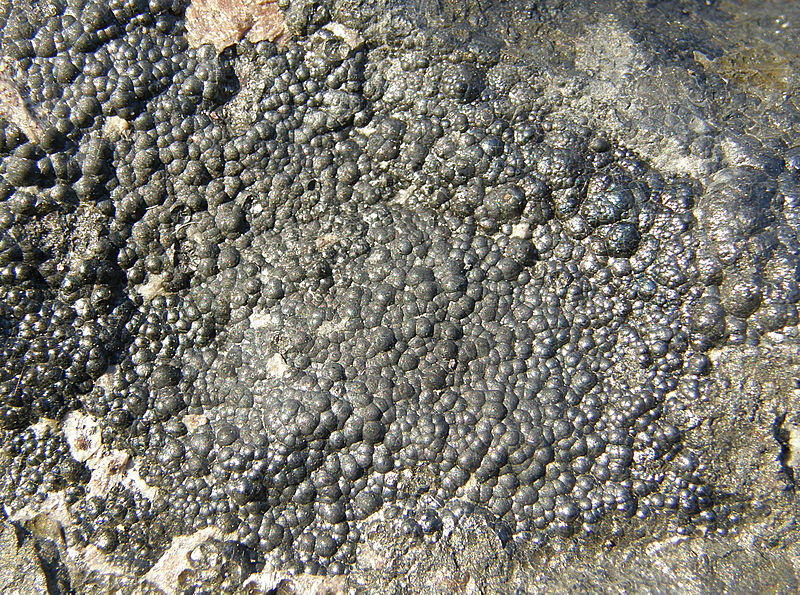 Definition – Merriam-Webster dictionary
1.  A soft black lustrous form of carbon that conducts electricity and is used in lead pencils and electrolytic anodes, as a lubricant, and as a moderator in nuclear reactors

2.   A composite material in which carbon fibers are the reinforcing material
Graphite
(The mineral graphite /ˈɡræfaɪt/ is an allotrope of carbon. It was named by Abraham Gottlob Werner in 1789 from the Ancient Greek γράφω (graphō), "to draw/write", for its use in pencils, where it is commonly called lead (not to be confused with the metallic element lead).
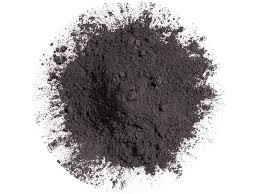 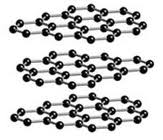 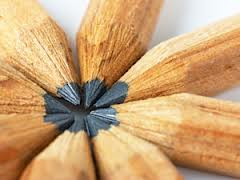 The system used to change the carbon dioxide sample to graphite. An automated system is used to measure the pressure–ensuring that the reaction goes to completion (in other words, that all carbon dioxide is reacted to create graphite).






(The mineral graphite /ˈɡræfaɪt/ is an allotrope of carbon. It was named by Abraham Gottlob Werner in 1789 from the Ancient Greek γράφω (graphō), "to draw/write", for its use in pencils, where it is commonly called lead (not to be confused with the metallic element lead).
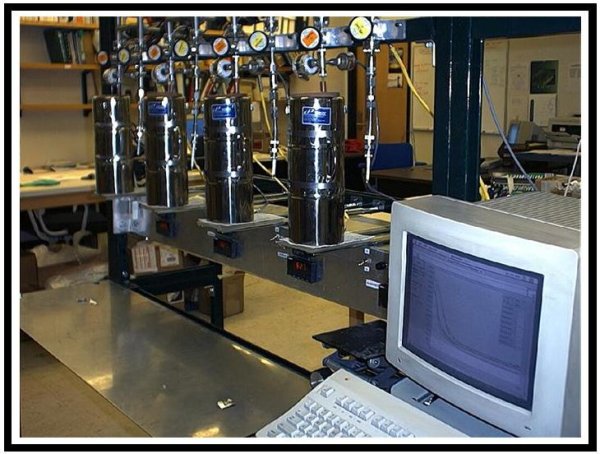 Accelerator Mass Spectrometer for 14C.  The target wheel, shown above, holds the small aluminum targets of graphite (and iron). The targets are analyzed with an accelerator mass spectrometer.      
 
Earth System Research Laboratory National Oceanic & Atmospheric Administration  (NOAA)
Global Monitoring Division 

(It’s not a home distillery)
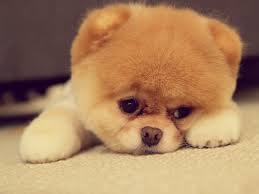 According to a statement released by Chinese Vice Commerce Minister Chen Jian, the government is willing to “support big Chinese companies who are willing to invest in North Korea to broaden the economic and trade cooperation with North Korea, to push the two sides to upgrade two-way trade and investment structures and study the feasibility of cooperation on big projects.”
While the actual potential of North Korea’s REE reserves is still unknown, speculators argue that it is likely to be aimed at North Korea’s mineral sector, which some estimate is worth more than $6 trillion — including a large number of rare earth metals. China does not currently adhere to the US and United Nations sanctions that restrict North Korea’s trade.
Korea Resources  (South Korea’s largest commodities developer)
In July 2012,investors learned that in 2011 South Korea’s state-owned commodities developer held talks in North Korea about a possible North-South project aimed at developing REE deposits.
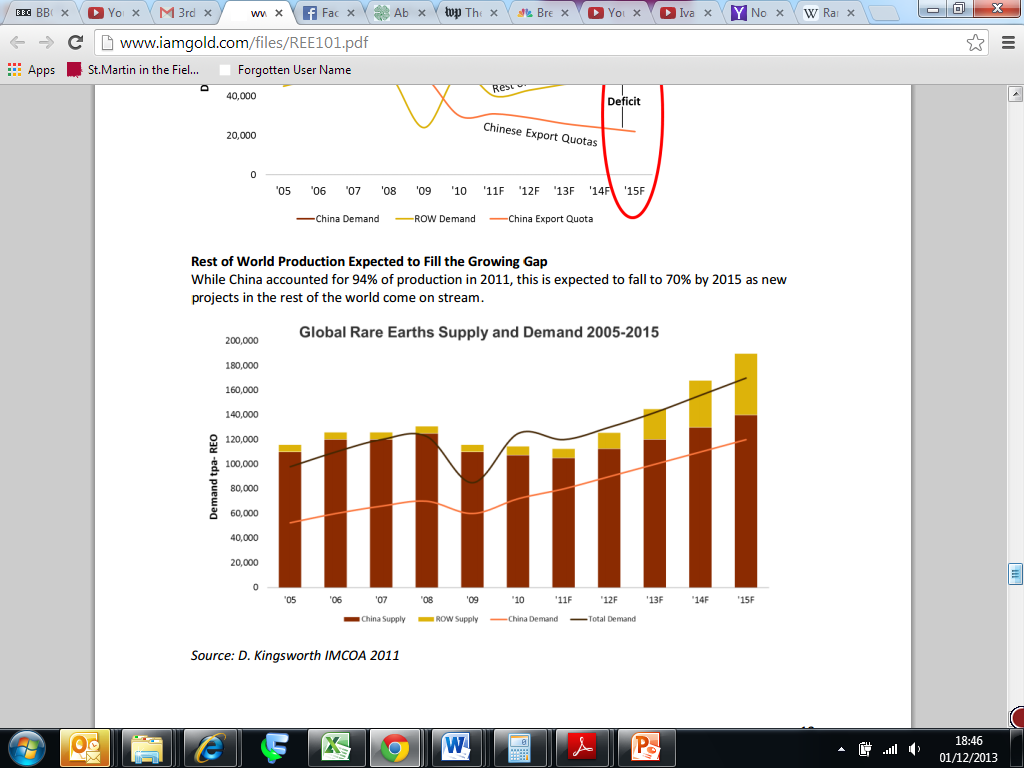 US was the largest producer of REEs until the 2000’s
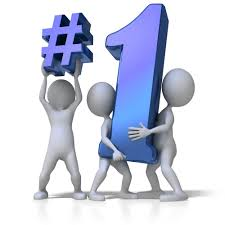 Main producers of REEs:  
1st Tier producer: China:  96% according to 	USGS in 2010;  
2nd Tier Producers:  US (has approximately 	15% of known deposits); Australia and 	Canada.  
Thus, China is by far the largest producer with the largest known deposits in the world.
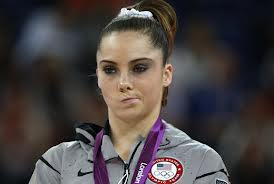 External political tensions – global tensions converging on scarce resources
E.G. China’s current political/defense “disagreement” with Japan over Senkaku Islands – banning export of REEs to Japan ….. and others

Japanese hybrid car manufacture suffering
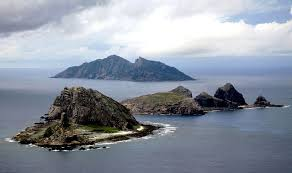 Japan’s Minister of Economy was quoted recently saying
“China needs to understand that no country can prosper by dominating its resources...It’s only natural that China would want to use its resources strategically, but it needs to understand that the basic principle in trade is that you can only prosper if your partner is prosperous.”
Surprising Japan’s Toyota Motor Corporation has a 250-year strategic plan, Japan had no plan for the secure acquisition of REEs until recently
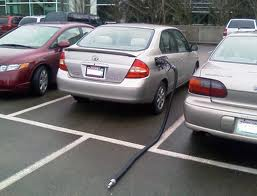 Deposits in remote areas of Greenland – expected to be very large.  Will China muscle in on that market??
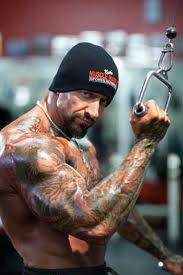 Potential to hide environmental problems, e.g. water pollution
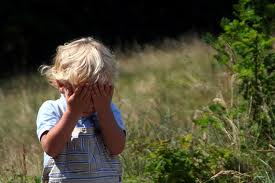 Dependent Bargaining
Accept the constraints of dependency and Transnational Enterprises (TNE) participation in energy contracts as givens but employ their political and technical abilities to obtain the best deal they perceive is available to the country.”
GM & Hitachi formed a REE exploration company called Magnequench in 1986
DoD has its own report on the availability of REEs which is classified.
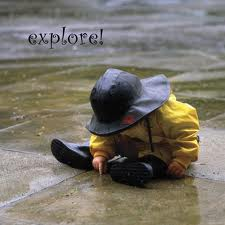 The supply chain, and its protection, is of paramount importance to the US.
Government Departments, research institutes, private enterprise, and our allies will substantially depend on the US to ensure a reliable, secure and safe supply chain for their access to REEs.
Vulnerabilities in the Supply Chain
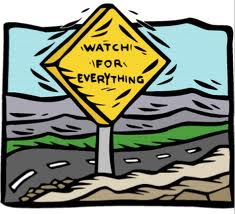 New and Emerging Technologies
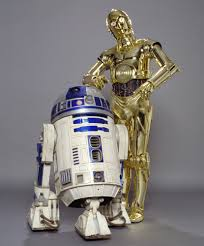 Emerging economies – e.g. Ethiopia with its reliance of Wind Turbines & Solar for energy supplies 
	 http://www.bbc.co.uk/news/world-africa-25153255
Africa is world’s 2nd largest continent with 54 independent countries from Algeria to Zimbabwe, and several protectorates (e.g. Canary Islands).  Largest country is Sudan, smallest country is Seychelles
Why are we talking about Africa in the context of REEs?
Africa is the fastest growing continent in economic development terms with a growing population that is utilizing technology in its development at a phenomenal rate.  Thus, its expanding need for consistent and secure access to REEs will, in all probability, be very dependent on China for its supply.  What will China demand in return?  The sky is the limit.
Vulture Alley in Outer Mongolia – China’s Vulture Alley in Africa
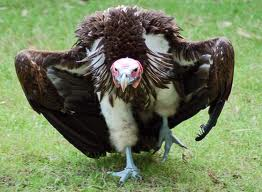 StartUpBus Africa Tour 2013:  
 http://www.bbc.co.uk/news/business-25095999
Rwanda Buses used to teach IT skills:  
http://www.bbc.co.uk/news/business-24574998  
Rwanda IT Revolution  
http://www.bbc.co.uk/news/business-24571624  (1 laptop per child - targets knowledge economy)
What other countries are doing?
Germany, for example, is building “strategic partnerships” with Mongolia, Namibia, Nigeria, Kazakhstan, South Africa, Chile, and
Peru to try to source rare earths.
Africa is being sources for REEs – many countries from South Africa to Sierra Leone are collaborating with other countries, especially China to exploit deposits
Environmental problems with mining – uranium in water supplies in China
Internal political tensions – community unrest etc.
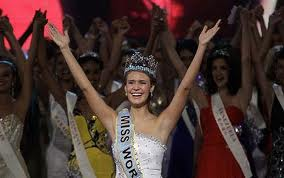 China nationalized the mining of REEs, thus has complete government control over the deposits, mining, shipping and quantities etc.  It has restricted the export of REEs in 2010 and in 2012 held the export quantity steady.  On the other hand the US and other producers are depending on private enterprise to mine REEs.  The largest deposit in the US is in Mountain Pass, CA – which ceased production in 2002.
Sites that you can visit to learn more
Sandia Report July 2012: 
http://prod.sandia.gov/techlib/access-control.cgi/2012/126316.pdf
DoE Report December 2011:  
http://energy.gov/sites/prod/files/DOE_CMS2011_FINAL_Full.pdf
Rare Earth Investing news (North Korea): 
http://rareearthinvestingnews.com/7722-north-korea-rare-earth-powerhouse-china-reserves-supply-market.html
Lt Col, Eugene V. Becker’s Masters’ Thesis  USAF
http://www.dtic.mil/dtic/tr/fulltext/u2/a545604.pdf
More sites that you can visit to learn more
Rare Earth Elements 101  
http://www.iamgold.com/files/REE101.pdf
U.S. Geological Survey:  
http://www.usgs.gov/newsroom/article.asp?ID=2642&from=rss_home#.Upt_gHDIaQA
U.S. Geological Service:  
http://gallery.usgs.gov/audio/corecast/ep137/20101117_137_REE_Report.mp3 
Rare Earths Statistics & Information:  
http://minerals.usgs.gov/minerals/pubs/commodity/rare_earths/
A Summary of Domestic Deposits and a Global Perspective: 
http://pubs.usgs.gov/sir/2010/5220/
JOINT ADVANCED WARFIGHTING SCHOOL  Thesis: 
http://www.dtic.mil/dtic/tr/fulltext/u2/a545604.pdf
"Partnering for Compliance™"
Phone Number: 
	(321) 952-2978
 Email:
	Ailish@PartneringForCompliance.org
Website:
	 http://www.PartneringForComplianc	e.org/
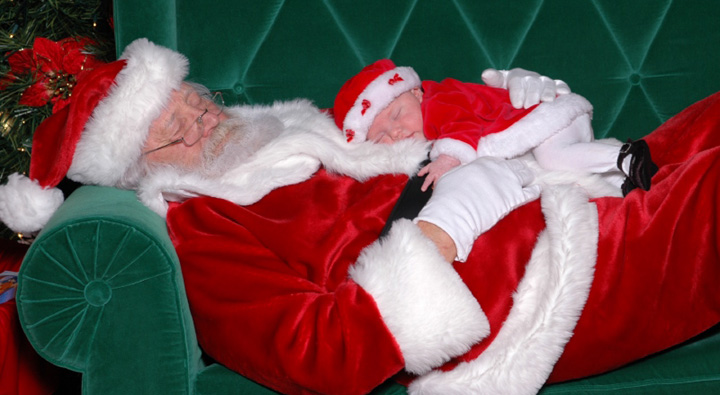 Questions?
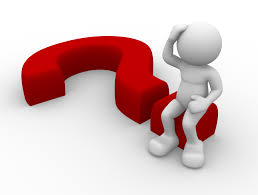